12. Program Transformation
Prof. O. Nierstrasz
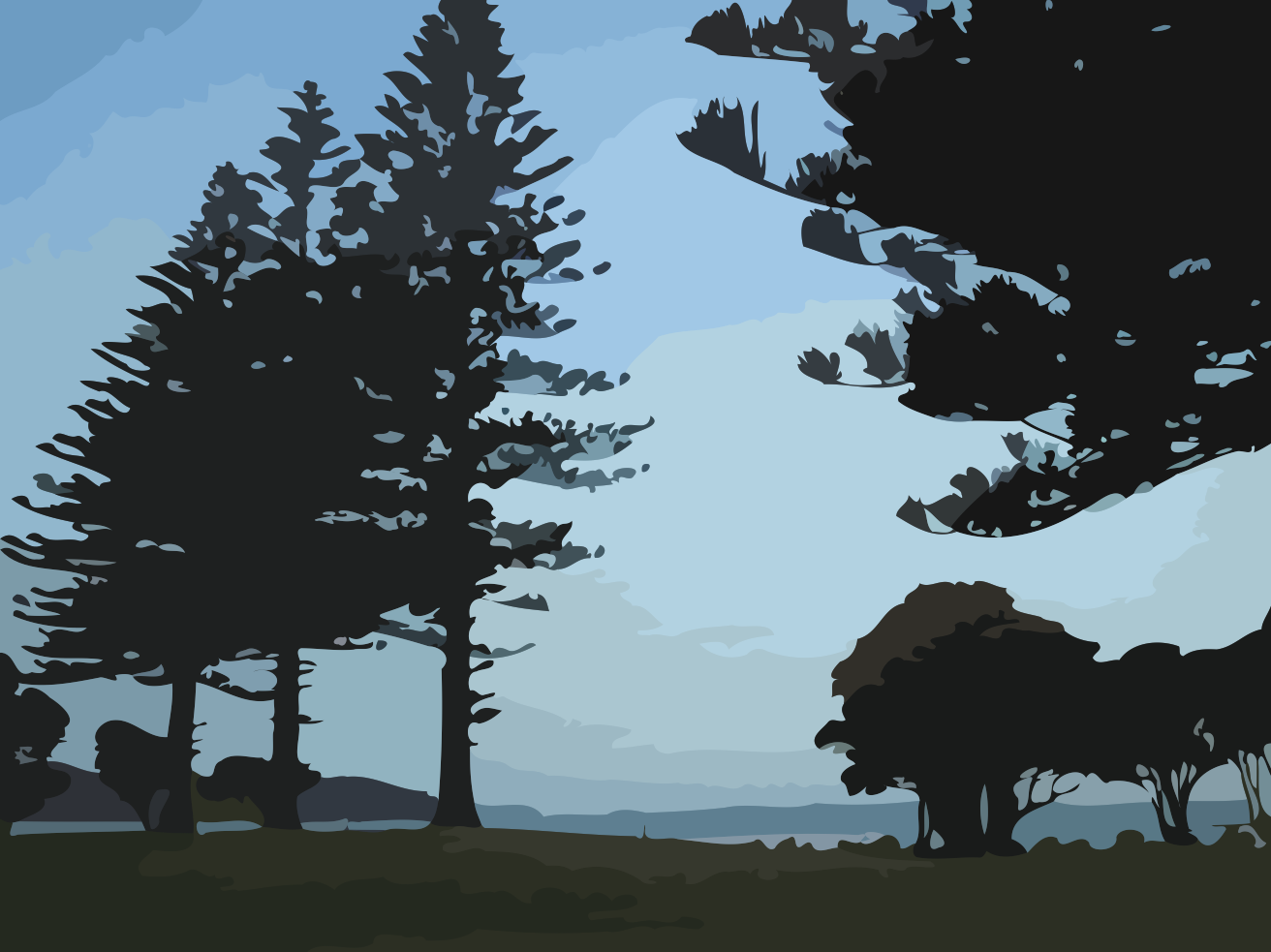 Program Transformation
Roadmap
Program Transformation
Refactoring
Aspect-Oriented Programming
Outlook
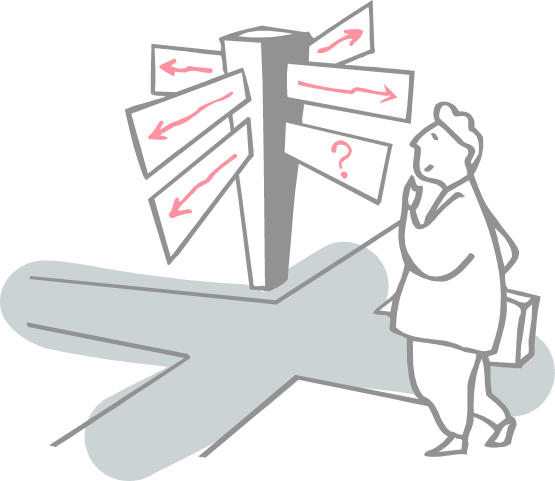 © Oscar Nierstrasz
2
Program Transformation
Links
Program Transformation:
http://swerl.tudelft.nl/bin/view/Pt
http://www.program-transformation.org/
Stratego:
http://strategoxt.org/
TXL:
http://www.txl.ca/
Refactoring:
http://www.ibm.com/developerworks/library/os-ecref/
http://recoder.sourceforge.net/wiki/
http://www.refactory.com/RefactoringBrowser/
AOP:
http://www.eclipse.org/aspectj/
© Oscar Nierstrasz
3
Program Transformation
Roadmap
Program Transformation
Introduction
Stratego/XT
TXL
Refactoring
Aspect-Oriented Programming
Outlook
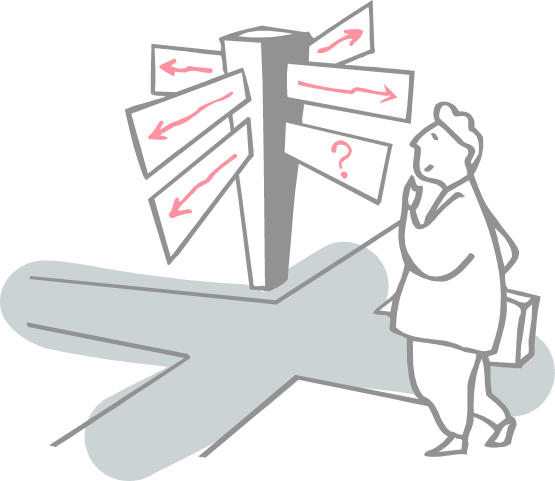 Thanks to Eelco Visser and Martin Bravenboer for their kind permission to reuse and adapt selected material from their Program Transformation course.
http://swerl.tudelft.nl/bin/view/Pt
© Oscar Nierstrasz
4
Program Transformation
What is “program transformation”?
Program Transformation is the process of transforming one program to another.

Near synonyms:
Metaprogramming
Generative programming
Program synthesis
Program refinement
Program calculation
© Oscar Nierstrasz
5
Program Transformation
Applications of program transformation
Translation
Migration
Synthesis
Refinement
Compilation
Reverse Engineering
Decompilation
Architecture Extraction
Visualization
Program Analysis
Control flow
Data flow
Rephrasing
Normalization
Simplification
Desugaring
Aspect Weaving
Optimization
Specialization
Inlining
Refactoring
Improvement
Obfuscation
Reengineering
© Oscar Nierstrasz
6
[Speaker Notes: Refinement — transform high-level spec down to an implementation that fulfils requirements
Renovation — reengineering]
Program Transformation
Translation — compilation
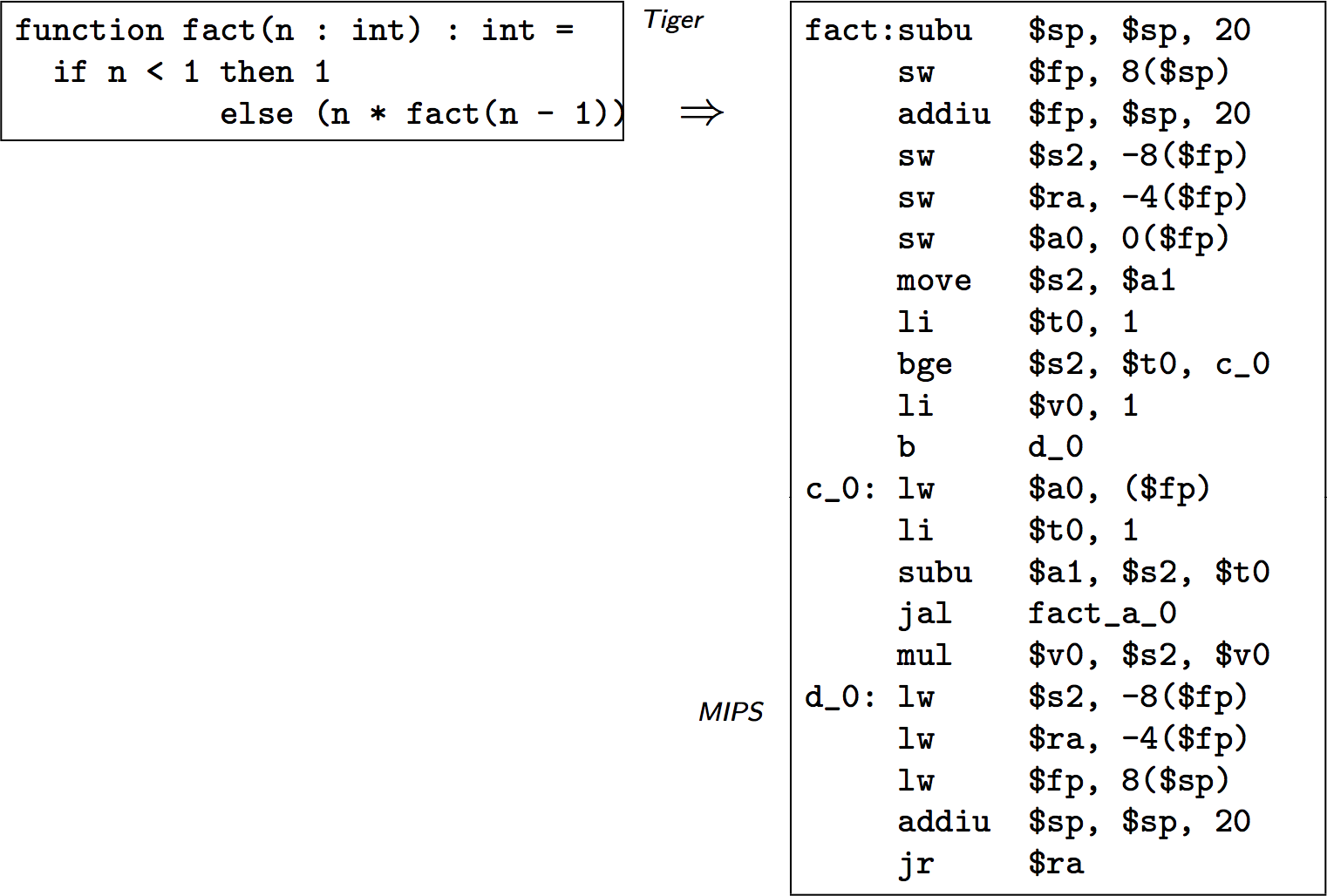 http://www.cs.uu.nl/docs/vakken/pt/slides/PT05-ProgramTransformation.pdf
© Oscar Nierstrasz
7
Program Transformation
Translation — migration from procedural to OO
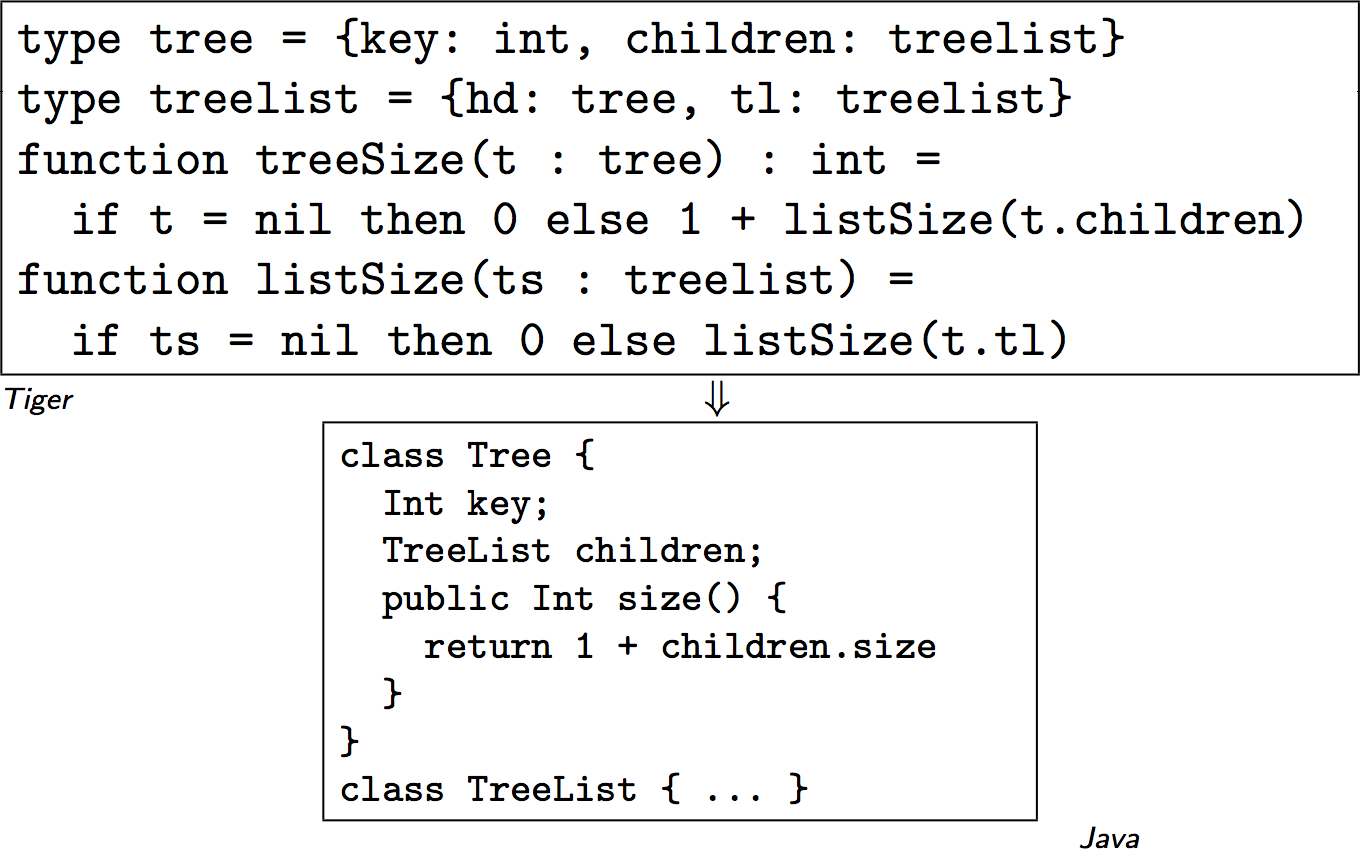 http://www.cs.uu.nl/docs/vakken/pt/slides/PT05-ProgramTransformation.pdf
© Oscar Nierstrasz
8
Program Transformation
Rephrasing — desugaring regular expressions
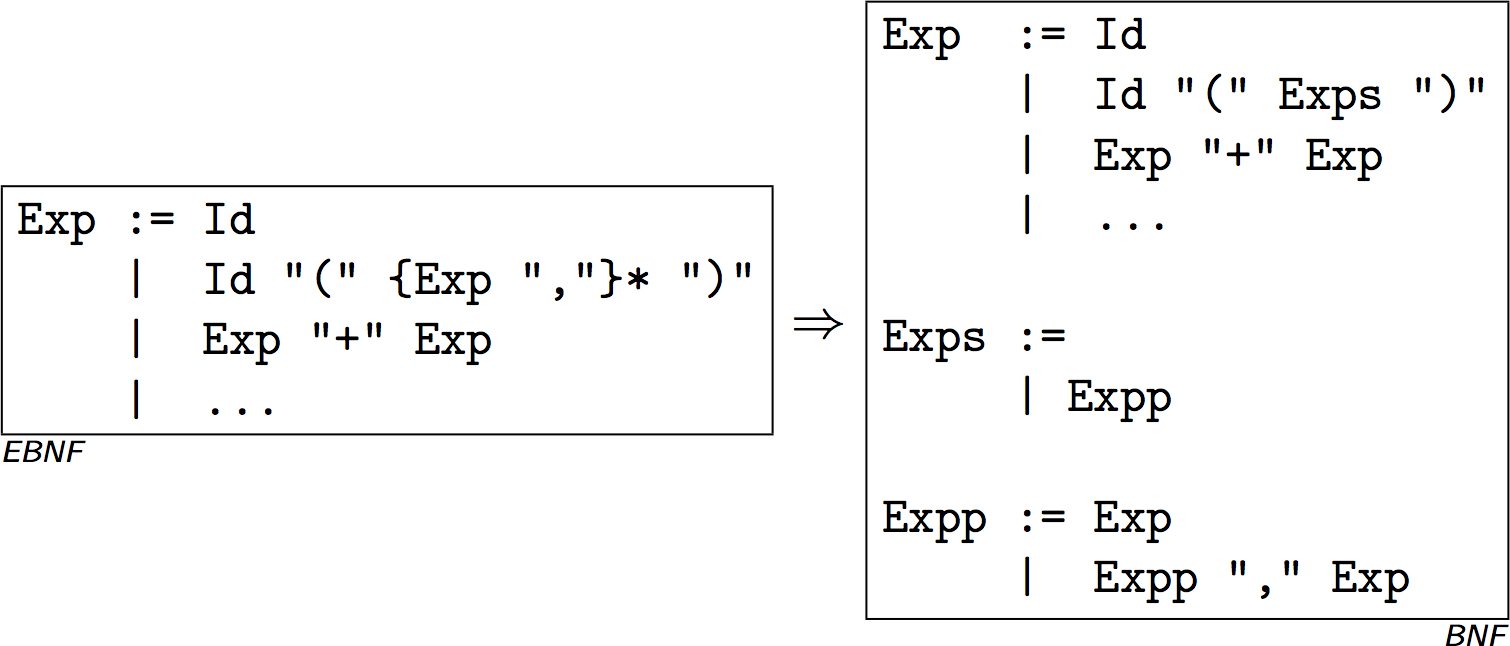 http://www.cs.uu.nl/docs/vakken/pt/slides/PT05-ProgramTransformation.pdf
© Oscar Nierstrasz
9
Program Transformation
Rephrasing — partial evaluation
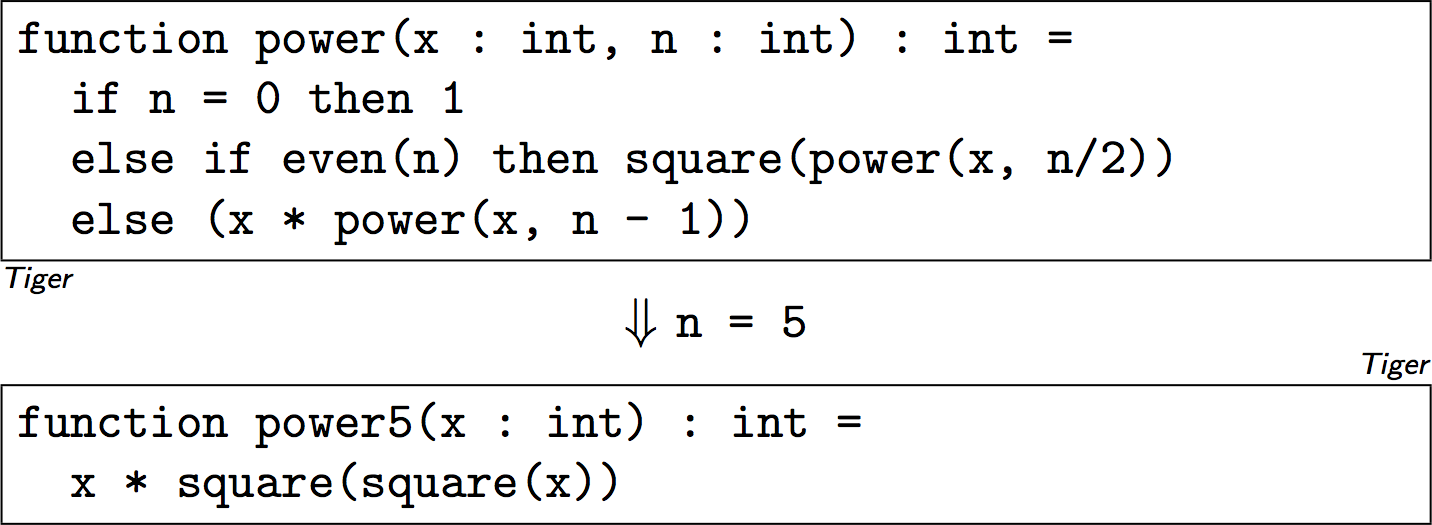 http://www.cs.uu.nl/docs/vakken/pt/slides/PT05-ProgramTransformation.pdf
© Oscar Nierstrasz
10
Program Transformation
Transformation pipeline
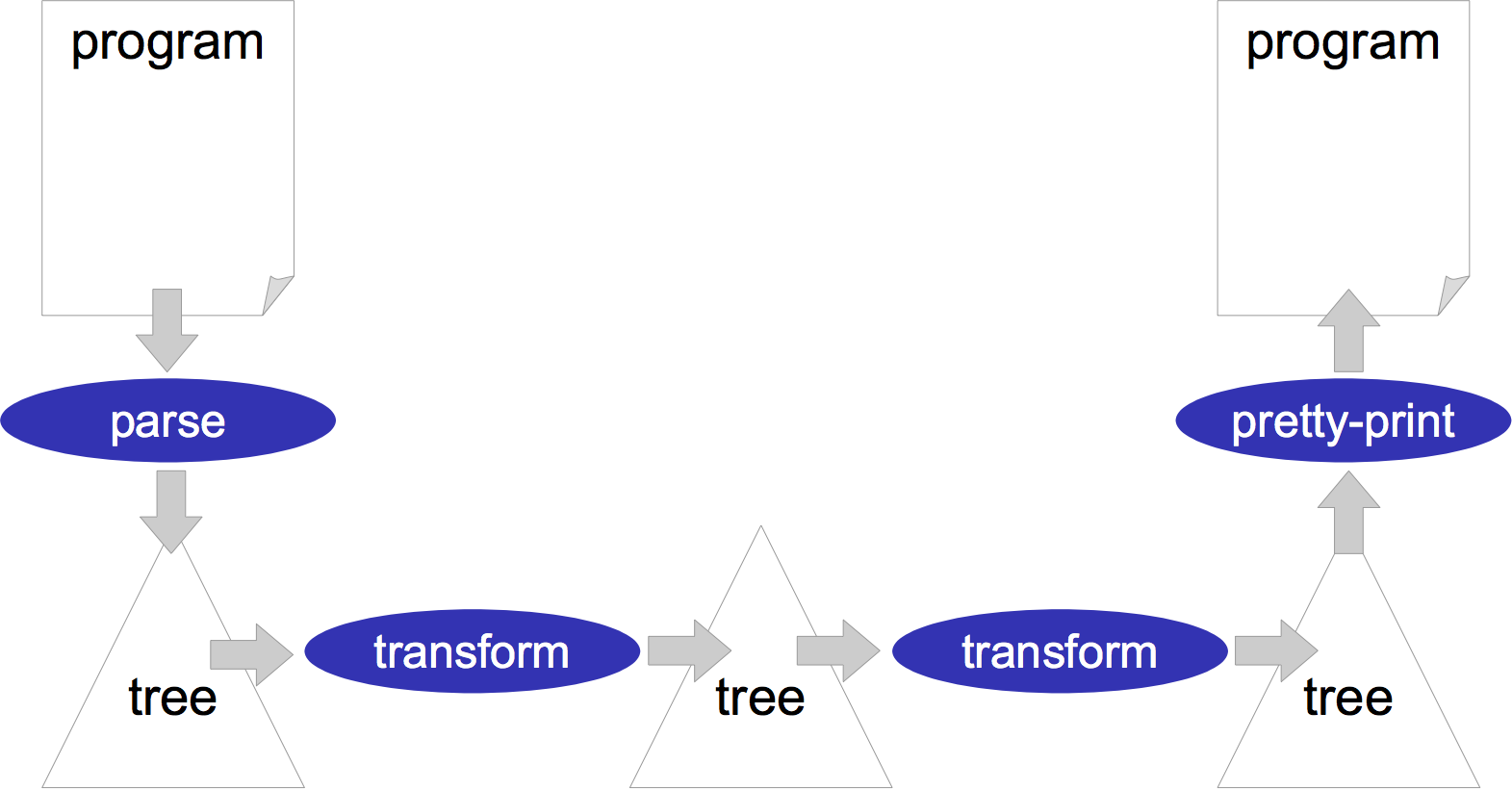 http://losser.st-lab.cs.uu.nl/~mbravenb/PT05-Infrastructure.pdf
© Oscar Nierstrasz
11
[Speaker Notes: This general scheme applies to Stratego, TXL and various other systems.
Transformation systems and languages may support or automate different parts of this pipeline.
If the source language is fixed, then a fixed parser and pretty-printer may be used.
If the source and target languages are arbitrary, then there should be support to specify grammars
and automatically generate parsers and pretty-printers.]
Program Transformation
Roadmap
Program Transformation
Introduction
Stratego/XT
TXL
Refactoring
Aspect-Oriented Programming
Outlook
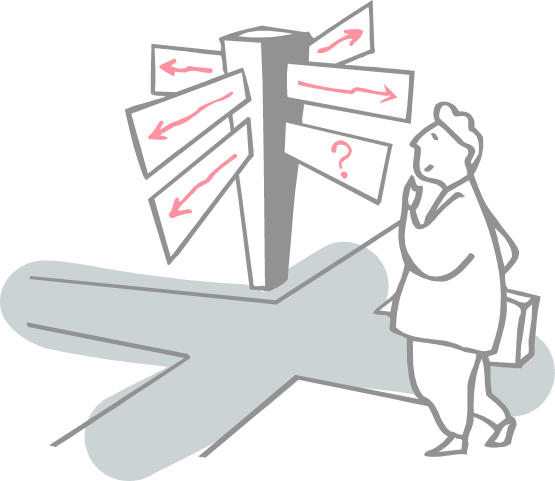 Thanks to Eelco Visser and Martin Bravenboer for their kind permission to reuse and adapt selected material from their Program Transformation course.
http://swerl.tudelft.nl/bin/view/Pt
© Oscar Nierstrasz
12
Program Transformation
Stratego/XT
Stratego
A language for specifying program transformations
term rewriting rules
programmable rewriting strategies
pattern-matching against syntax of object language
context-sensitive transformations

XT
A collection of transformation tools
parser and pretty printer generators
grammar engineering tools
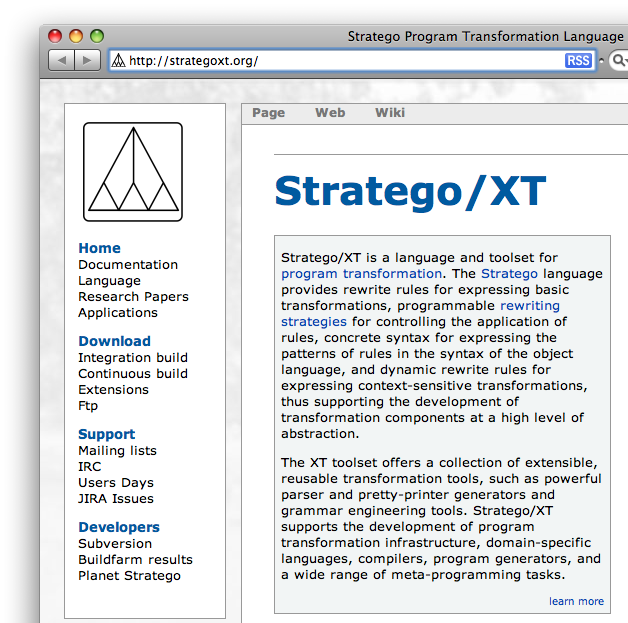 http://strategoxt.org/
© Oscar Nierstrasz
13
Program Transformation
Stratego/XT
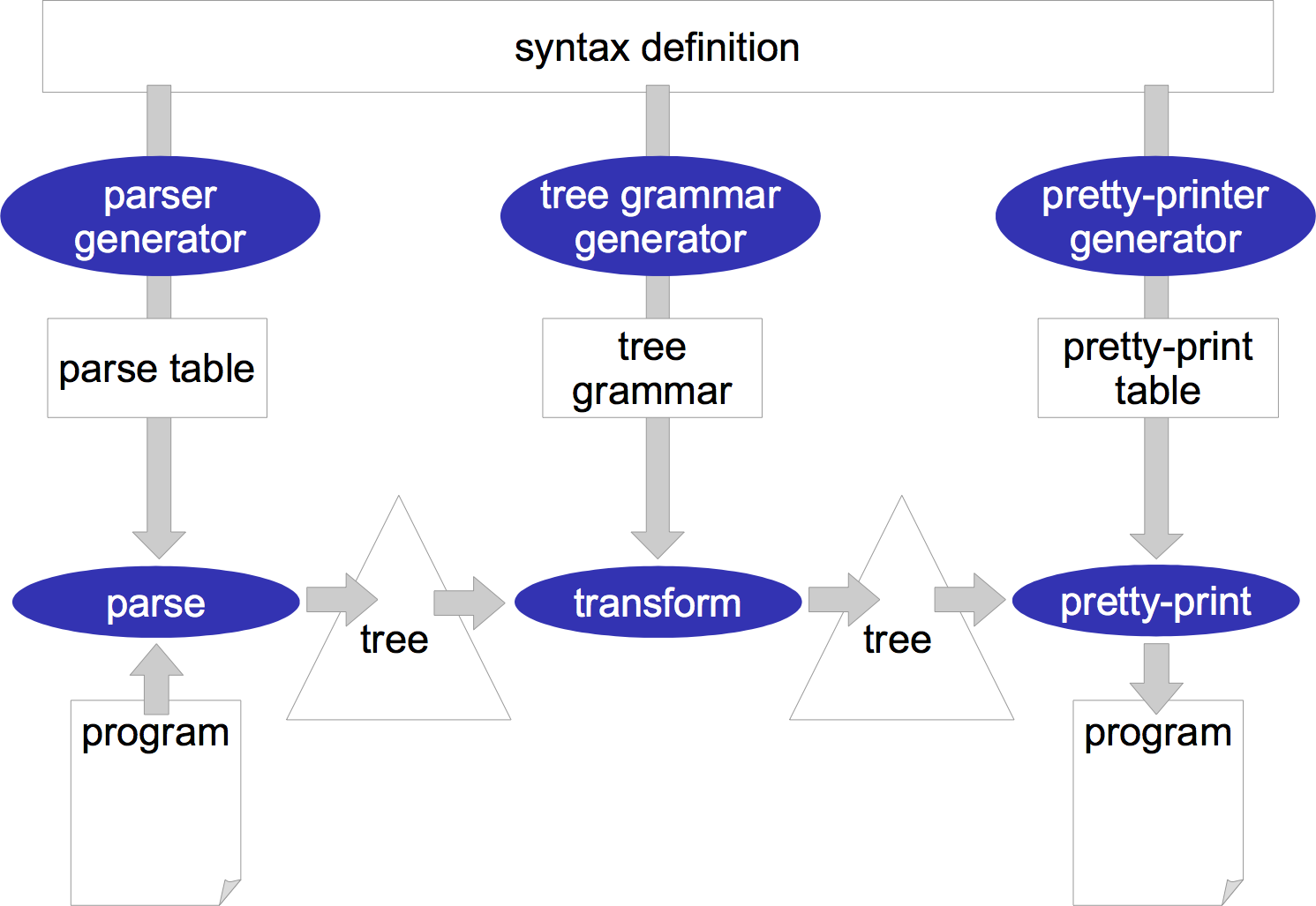 http://losser.st-lab.cs.uu.nl/~mbravenb/PT05-Infrastructure.pdf
© Oscar Nierstrasz
14
[Speaker Notes: Parser and basic pretty-printer 100% generated.
Language specific support for transformations generated.]
Program Transformation
module Exp
exports
  context-free start-symbols Exp
  sorts Id IntConst Exp
  
  lexical syntax
    [\ \t\n]  -> LAYOUT
    [a-zA-Z]+ -> Id
    [0-9]+    -> IntConst
  
  context-free syntax
    Id        -> Exp {cons("Var")}
    IntConst  -> Exp {cons("Int")}

    "(" Exp ")" -> Exp   {bracket}
  
    Exp "*"  Exp -> Exp  {left, cons("Mul")}
    Exp "/"  Exp -> Exp  {left, cons("Div")}
    Exp "%"  Exp -> Exp  {left, cons("Mod")}
  
    Exp "+"  Exp -> Exp  {left, cons("Plus")}
    Exp "-"  Exp -> Exp  {left, cons("Minus")}
  
  context-free priorities
    {left:
      Exp "*"  Exp -> Exp
      Exp "/"  Exp -> Exp
      Exp "%"  Exp -> Exp
    } 
  > {left:
      Exp "+"  Exp -> Exp
      Exp "-"  Exp -> Exp
    }
File: Exp.sdf
Parsing
Rules translate terms to terms
Stratego parses any context-free language using Scannerless Generalized LR Parsing
© Oscar Nierstrasz
15
[Speaker Notes: See the Makefile for the steps needed to run this.
GLR parsing essential does a parallel, breadth-first LR parse to handle ambiguity.
http://en.wikipedia.org/wiki/GLR_parser]
Program Transformation
Testing
testsuite Exp
topsort Exp

test eg1 parse
	"1 + 2 * (3 + 4) * 3 - 1"
->
	Minus(
	  Plus(
	    Int("1")
	  , Mul(
	      Mul(Int("2"), Plus(Int("3"), Int("4")))
	    , Int("3")
	    )
	  )
	, Int("1")
	)
File: Exp.testsuite
© Oscar Nierstrasz
16
Program Transformation
Running tests
pack-sdf -i Exp.sdf -o Exp.def
  including ./Exp.sdf

sdf2table -i Exp.def -o Exp.tbl -m Exp
SdfChecker:error: Main module not defined
--- Main

parse-unit -i Exp.testsuite -p Exp.tbl
-----------------------------------------------------------------------
executing testsuite Exp with 1 tests
-----------------------------------------------------------------------
* OK   : test 1 (eg1 parse)
-----------------------------------------------------------------------
results testsuite Exp
successes : 1
failures  : 0
-----------------------------------------------------------------------
Pack the definitions
Generate the parse table
Run the tests
© Oscar Nierstrasz
17
Program Transformation
Interpretation example
module ExpEval

imports libstratego-lib
imports Exp

rules
	convert : Int(x) -> <string-to-int>(x)
	eval : Plus(m,n) -> <add>(m,n)
	eval : Minus(m,n) -> <subt>(m,n)
	eval : Mul(m,n) -> <mul>(m,n)
	eval : Div(m,n) -> <div>(m,n)
	eval : Mod(m,n) -> <mod>(m,n)

strategies
	main = io-wrap(innermost(convert <+ eval))
File: ExpEval.str
File: ultimate-question.txt
1 + 2 * (3 + 4) * 3 - 1
Stratego separates the specification of rules (transformations) from strategies (traversals). In principle, both are reusable.
© Oscar Nierstrasz
18
Program Transformation
Strategies
A strategy determines how a set of rewrite rules will be used to traverse and transform a term.
innermost
top down
bottom up
repeat
…
© Oscar Nierstrasz
19
Program Transformation
Running the transformation
sdf2rtg -i Exp.def -o Exp.rtg -m Exp
SdfChecker:error: Main module not defined
--- Main

rtg2sig -i Exp.rtg -o Exp.str

strc -i ExpEval.str -la stratego-lib
[ strc | info ] Compiling 'ExpEval.str'
[ strc | info ] Front-end succeeded         : [user/system] = [0.56s/0.05s]
[ strc | info ] Optimization succeeded -O 2 : [user/system] = [0.00s/0.00s]
[ strc | info ] Back-end succeeded          : [user/system] = [0.16s/0.01s]
 gcc -I /usr/local/strategoxt/include -I /usr/local/strategoxt/include -I /usr/local/strategoxt/include -Wall -Wno-unused-label -Wno-unused-variable -Wno-unused-function -Wno-unused-parameter -DSIZEOF_VOID_P=4 -DSIZEOF_LONG=4 -DSIZEOF_INT=4 -c ExpEval.c  -fno-common -DPIC -o .libs/ExpEval.o
 gcc -I /usr/local/strategoxt/include -I /usr/local/strategoxt/include -I /usr/local/strategoxt/include -Wall -Wno-unused-label -Wno-unused-variable -Wno-unused-function -Wno-unused-parameter -DSIZEOF_VOID_P=4 -DSIZEOF_LONG=4 -DSIZEOF_INT=4 -c ExpEval.c -o ExpEval.o >/dev/null 2>&1
gcc .libs/ExpEval.o -o ExpEval -bind_at_load  -L/usr/local/strategoxt/lib /usr/local/strategoxt/lib/libstratego-lib.dylib /usr/local/strategoxt/lib/libstratego-lib-native.dylib /usr/local/strategoxt/lib/libstratego-runtime.dylib -lm /usr/local/strategoxt/lib/libATerm.dylib   
[ strc | info ] C compilation succeeded     : [user/system] = [0.31s/0.36s]
[ strc | info ] Compilation succeeded       : [user/system] = [1.03s/0.42s]

sglri -p Exp.tbl -i ultimate-question.txt | ./ExpEval
42
Generate regular tree grammar
Generate signature
Compile to C
Parse and transform
© Oscar Nierstrasz
20
Program Transformation
Roadmap
Program Transformation
Introduction
Stratego/XT
TXL
Refactoring
Aspect-Oriented Programming
Outlook
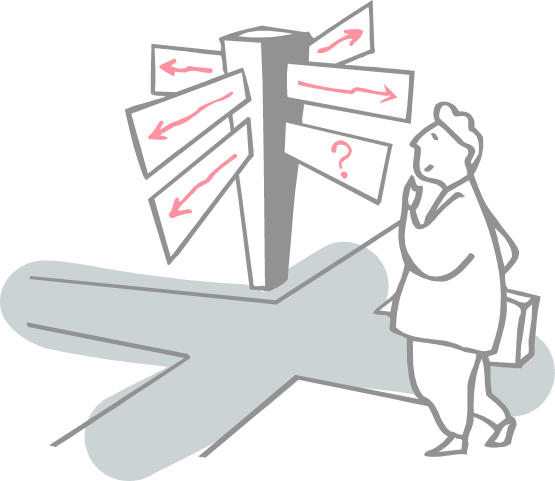 © Oscar Nierstrasz
21
Program Transformation
The TXL paradigm: parse, transform, unparse
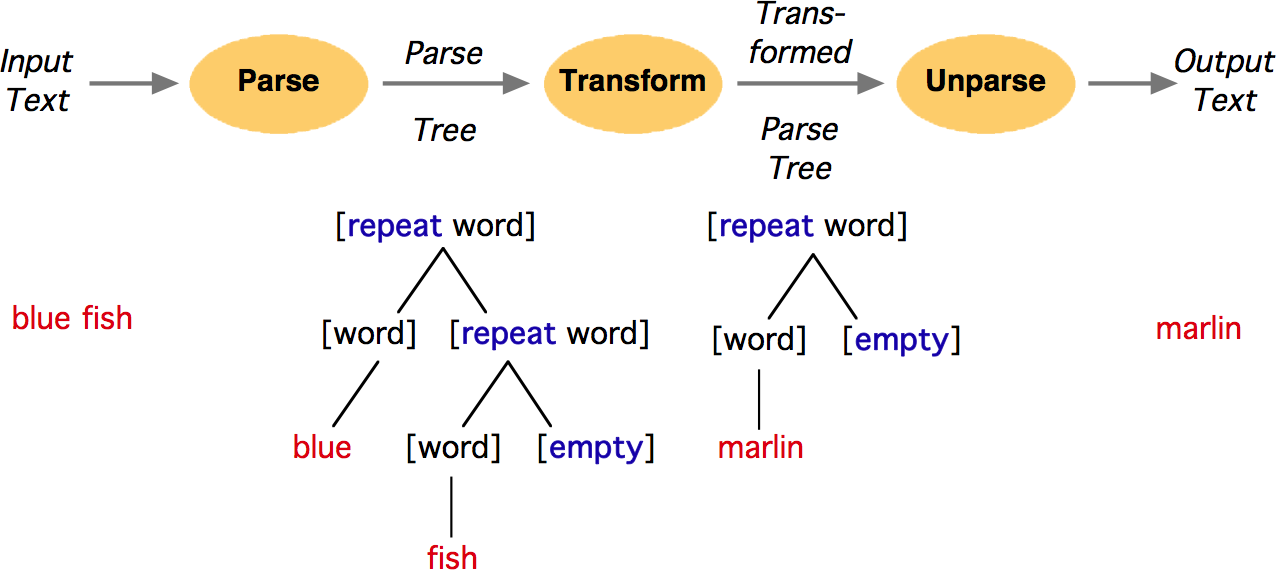 http://www.txl.ca/docs/TXLintro.pdf
© Oscar Nierstrasz
22
Program Transformation
TXL programs
Base grammar
defines tokens and non-terminals
Grammar overrides
extend and modify types from grammar
Transformation rules
rooted set of rules and functions
© Oscar Nierstrasz
23
Program Transformation
Expression example
% Part 2.  Transformation rules
rule main
    replace [expression]
        E [expression]
    construct NewE [expression]
        E [resolveAddition]
          [resolveSubtraction]
          [resolveMultiplication]
          [resolveDivision]
          [resolveBracketedExpressions]
    where not
        NewE [= E]
    by
        NewE
end rule

rule resolveAddition
    replace [expression]
        N1 [number] + N2 [number]
    by
        N1 [+ N2]
end rule
...

rule resolveBracketedExpressions
    replace [primary]
        ( N [number] )
    by
        N
end rule
File: ExpEval.str
% Part I.  Syntax specification
define program
        [expression]
end define

define expression
        [expression] + [term]
    |   [expression] - [term]
    |   [term]
end define

define term
        [term] * [primary]
    |   [term] / [primary]
    |   [primary]
end define

define primary 
        [number]
    |   ( [expression] )
end define
© Oscar Nierstrasz
24
[Speaker Notes: NB: TXL reverses the usual BNF convention and puts non-terminals in square brackets while interpreting everything else (except special chars) as terminals.
The default lexical scanner can be modified, but is usually fine for first experiments.]
Program Transformation
Running the example
File: ultimate-question.txt
1 + 2 * (3 + 4) * 3 - 1
txl Ultimate.Question 
TXL v10.5d (1.7.08) (c)1988-2008 Queen's University at Kingston
Compiling Question.Txl ... 
Parsing Ultimate.Question ...
Transforming ...
42
© Oscar Nierstrasz
25
Program Transformation
Example: TIL — a tiny imperative language
// Find all factors of a given input number
var n;
write "Input n please";
read n;
write "The factors of n are";
var f;
f := 2;
while n != 1 do
    while (n / f) * f = n do
        write f;
        n := n / f;
    end
    f := f + 1;
end
File: factors.til
http://www.program-transformation.org/Sts/TILChairmarks
© Oscar Nierstrasz
26
define program
    [statement*]
end define

define statement
        [declaration]
    |   [assignment_statement]
    |   [if_statement]
    |   [while_statement]
    |   [for_statement]
    |   [read_statement]
    |   [write_statement]
end define

% Untyped variables
define declaration
    'var [id] ;                   [NL]
end define

define assignment_statement
    [id] := [expression] ;        [NL]
end define

define if_statement
    'if [expression] 'then        [IN][NL]
        [statement*]              [EX]
    [opt else_statement]
    'end                          [NL]
end define
...
Program Transformation
TIL Grammar
File: TIL.Grm
% Keywords of TIL
keys
    var if then else while
    do for read write
end keys

% Compound tokens
compounds
    :=  !=
end compounds

% Commenting convention
comments
    //
end comments
All TXL parsers are also pretty-printers if the grammar includes formatting cues
© Oscar Nierstrasz
27
Program Transformation
Pretty-printing TIL
include "TIL.Grm"
function main
   match [program]
      _ [program]
end function
File: TILparser.Txl
var n;
write "Input n please";
read n;
write "The factors of n are";
var f;
f := 2;
while n != 1 do
    while (n / f) * f = n do
        write f;
        n := n / f;
    end
    f := f + 1;
end
txl factors.til TILparser.Txl
© Oscar Nierstrasz
28
Program Transformation
Generating statistics
include "TIL.Grm"

function main
    replace [program]
        Program [program]

    % Count each kind of statement we're interested in
    % by extracting all of each kind from the program

    construct Statements [statement*]
        _ [^ Program]
    construct StatementCount [number]
        _ [length Statements] [putp "Total: %"]

    construct Declarations [declaration*]
        _ [^ Program]
    construct DeclarationsCount [number]
        _ [length Declarations] [putp "Declarations: %”]
...
    by
        % nothing
end function
File: TILstats.Txl
Total: 11
Declarations: 2
Assignments: 3
Ifs: 0
Whiles: 2
Fors: 0
Reads: 1
Writes: 3
© Oscar Nierstrasz
29
Program Transformation
Tracing
include "TIL.Grm"
...
redefine statement
        ...
    |    [traced_statement]
end redefine

define traced_statement
    [statement] [attr 'TRACED]
end define

rule main
replace [repeat statement]
        S [statement]
        Rest [repeat statement]
...
    by
        'write QuotedS;    'TRACED
        S                  'TRACED
        Rest
end rule

...
File: TILtrace.Txl
write "Trace: var n;";
var n;
write "Trace: write \"Input n please\";";
write "Input n please";
write "Trace: read n;";
read n;
...
© Oscar Nierstrasz
30
Program Transformation
TXL vs Stratego
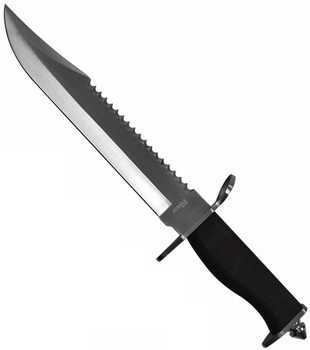 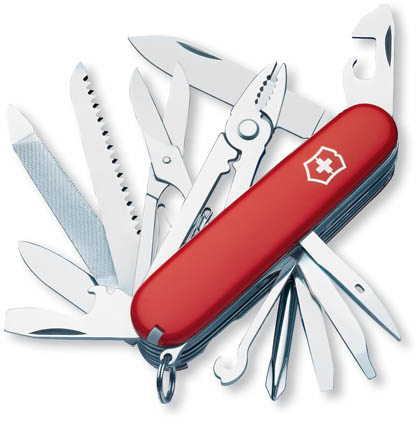 © Oscar Nierstrasz
31
Program Transformation
Commercial systems
“The DMS Software Reengineering Toolkit is a set of tools for automating customized source program analysis, modification or translation or generation of software systems, containing arbitrary mixtures of languages.”
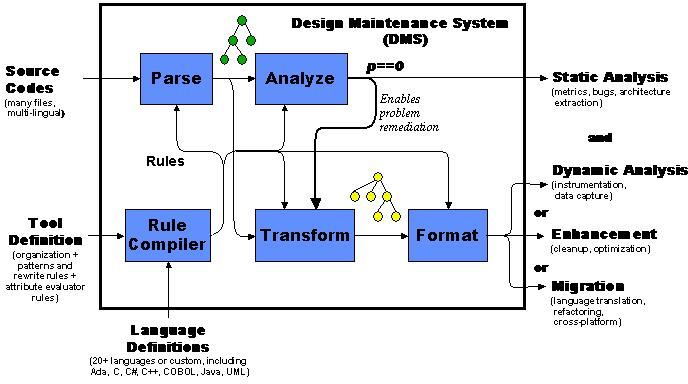 http://www.semdesigns.com/Products/DMS/DMSToolkit.html
© Oscar Nierstrasz
32
[Speaker Notes: See also http://www.semdesigns.com/Products/DMS/DMSComparison.html for a comparison to other approaches]
Program Transformation
Roadmap
Program Transformation
Refactoring
Refactoring Engine and Code Critics
Eclipse refactoring plugins
Aspect-Oriented Programming
Outlook
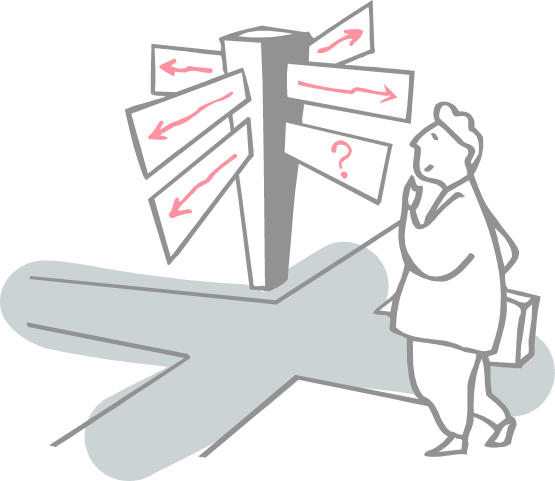 © Oscar Nierstrasz
33
Program Transformation
What is Refactoring?
The process of changing a software system in such a way that it does not alter the external behaviour of the code, yet improves its internal structure.

Fowler, et al., Refactoring, 1999.
© Oscar Nierstrasz
34
Program Transformation
Rename Method — manual steps
Do it yourself approach:
Check that no method with the new name already exists in any subclass or superclass.
Browse all the implementers (method definitions)
Browse all the senders (method invocations)
Edit and rename all implementers
Edit and rename all senders
Remove all implementers
Test
Automated refactoring is better !
© Oscar Nierstrasz
35
Program Transformation
Rename Method
Rename Method (method, new name)
Preconditions
No method with the new name already exists in any subclass or superclass.
No methods with same signature as method outside the inheritance hierarchy of method
PostConditions
method has new name
relevant methods in the inheritance hierarchy have new name
invocations of changed method are updated to new name
Other Considerations
Typed/Dynamically Typed Languages => Scope of the renaming
© Oscar Nierstrasz
36
Program Transformation
The Refactoring Browser
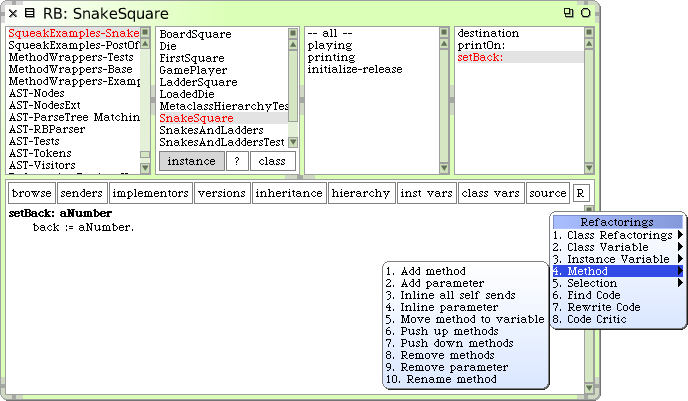 © Oscar Nierstrasz
37
Program Transformation
Typical Refactorings
Bill Opdyke, “Refactoring Object-Oriented Frameworks,” Ph.D. thesis, University of Illinois, 1992.
Don Roberts, “Practical Analysis for Refactoring,” Ph.D. thesis, University of Illinois, 1999.
© Oscar Nierstrasz
8.38
Program Transformation
Code Critic — search for common errors
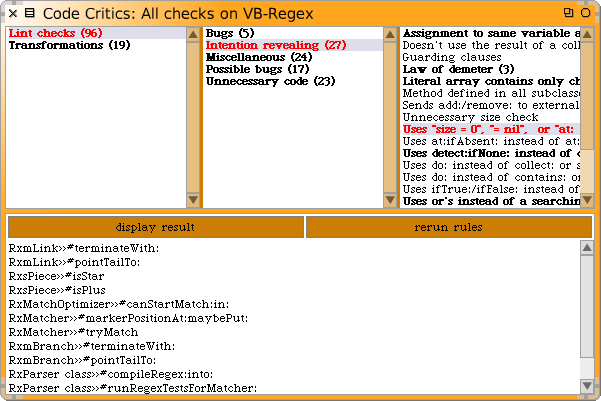 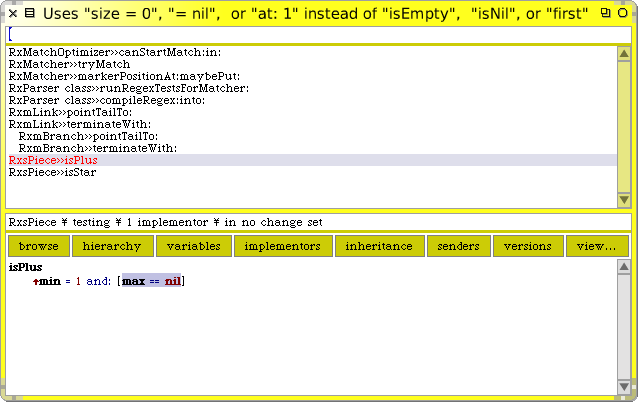 © Oscar Nierstrasz
39
Program Transformation
Refactoring Engine — matching trees
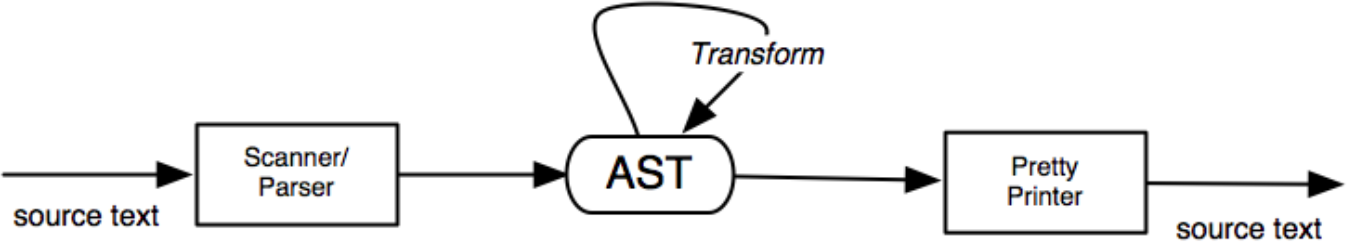 NB: All metavariables start with `
© Oscar Nierstrasz
40
[Speaker Notes: The first ` is for all meta-variables.]
Program Transformation
Rewrite rules
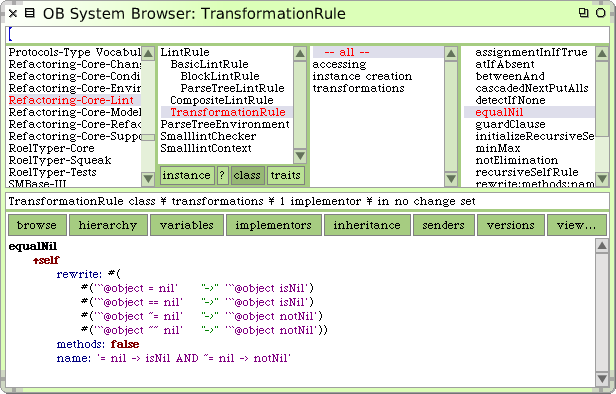 © Oscar Nierstrasz
41
Program Transformation
Roadmap
Program Transformation
Refactoring
Refactoring Engine and Code Critics
Eclipse refactoring plugins
Aspect-Oriented Programming
Outlook
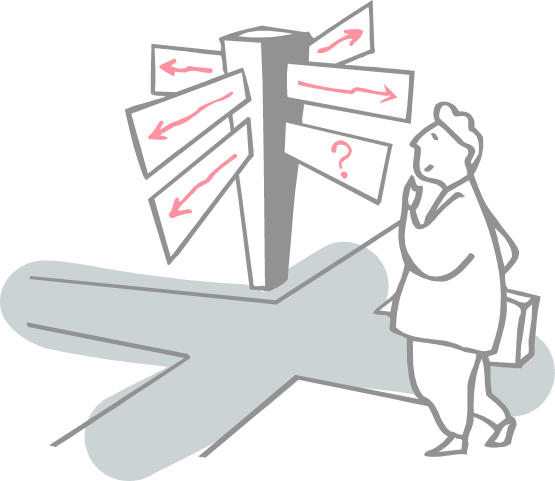 Thanks to Lea Hänsenberger for the plugin code.
© Oscar Nierstrasz
42
Program Transformation
A workbench action delegate
When the workbench action proxy is triggered by the user, it delegates to an instance of this class.
package astexampleplugin.actions;
...
import org.eclipse.ui.IWorkbenchWindowActionDelegate;

public class ChangeAction implements IWorkbenchWindowActionDelegate {
    ...
    public void run( IAction action ) {
        for ( ICompilationUnit cu : this.classes ) {
            try {
                ...
                parser.setSource( cu );
                ...
                CompilationUnit ast = (CompilationUnit)parser.createAST( null );
                ...
                StackVisitor visitor = new StackVisitor( ast.getAST() );
                ast.accept( visitor );
                ...

            } catch ...
        }
    }
    ...
}
http://help.eclipse.org/ganymede/index.jsp?topic=/org.eclipse.jdt.doc.isv/guide/jdt_api_manip.htm
© Oscar Nierstrasz
43
Program Transformation
A field renaming visitor
package astexampleplugin.ast;
...
import org.eclipse.jdt.core.dom.ASTVisitor;

public class StackVisitor extends ASTVisitor {

    private static final String PREFIX = "_";
    ...
    public boolean visit(FieldDeclaration field){
        ...
    }
    
    public boolean visit(FieldAccess fieldAccess){
        String oldName = fieldAccess.getName().toString();
        String newName = this.fields.get( oldName );
        if(newName == null){
            newName = PREFIX + oldName;
            this.fields.put( oldName , newName );
        }
        fieldAccess.setName( this.ast.newSimpleName( newName ) );
        return true;
    }
}
The visitor simply implements the visit method for field declarations and accesses, and prepends an underscore.
© Oscar Nierstrasz
44
Program Transformation
Renaming fields
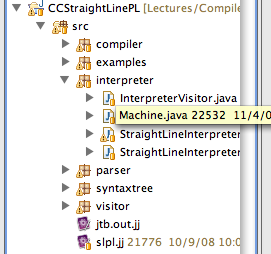 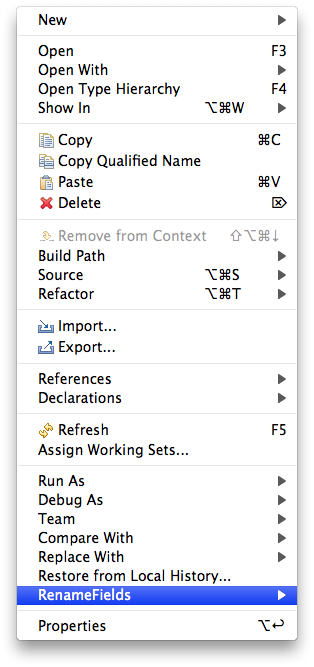 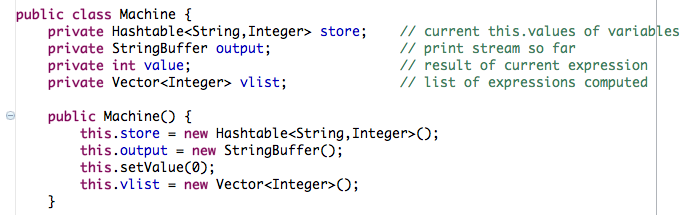 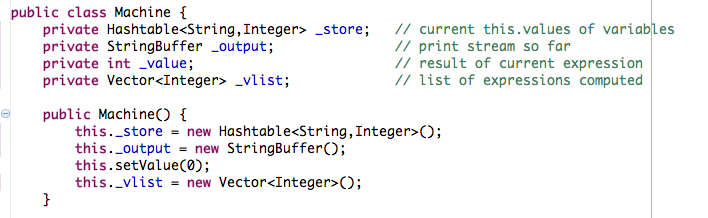 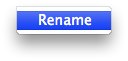 © Oscar Nierstrasz
45
Program Transformation
Roadmap
Program Transformation
Refactoring
Aspect-Oriented Programming
Outlook
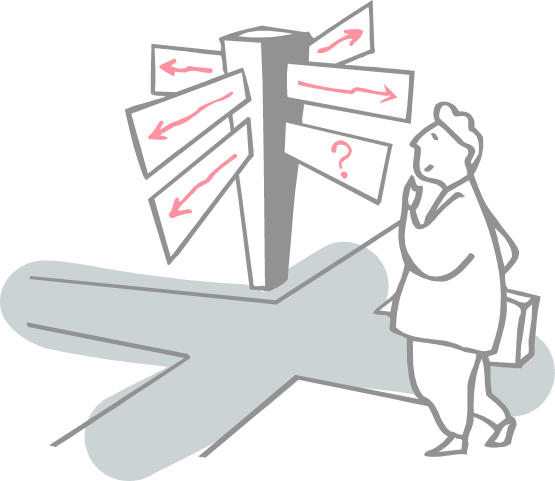 © Oscar Nierstrasz
46
Program Transformation
Problem: cross-cutting concerns
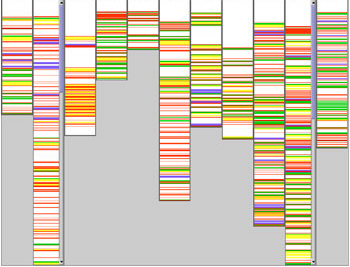 Certain features (like logging, persistence and security), cannot usually be encapsulated as classes. They cross-cut code of the system.
“Identifying Cross-Cutting Concerns in Embedded C Code”, Bruntink, van Deursen, Tourwé
© Oscar Nierstrasz
47
Program Transformation
Aspect-Oriented Programming
AOP improves modularity by supporting the separation of cross-cutting concerns.
A pointcut specifies a set of join points in the target system to be affected
An aspect  packages cross-cutting concerns
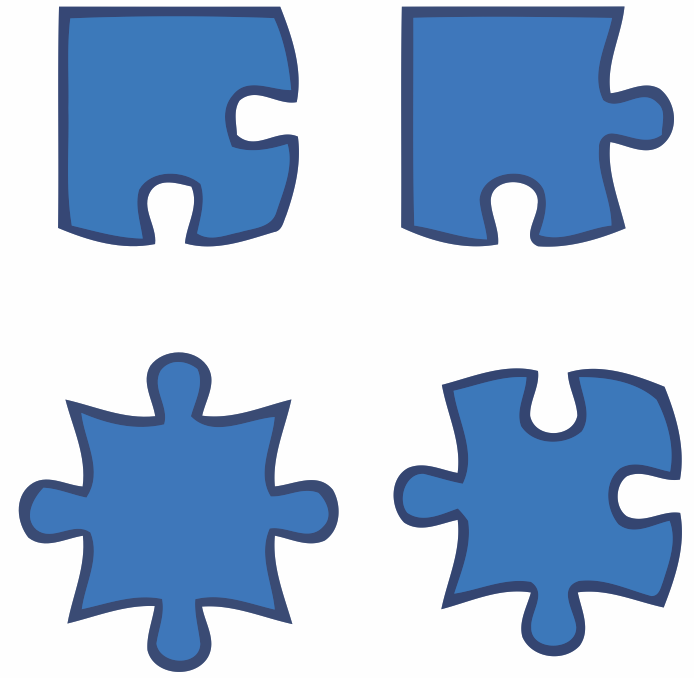 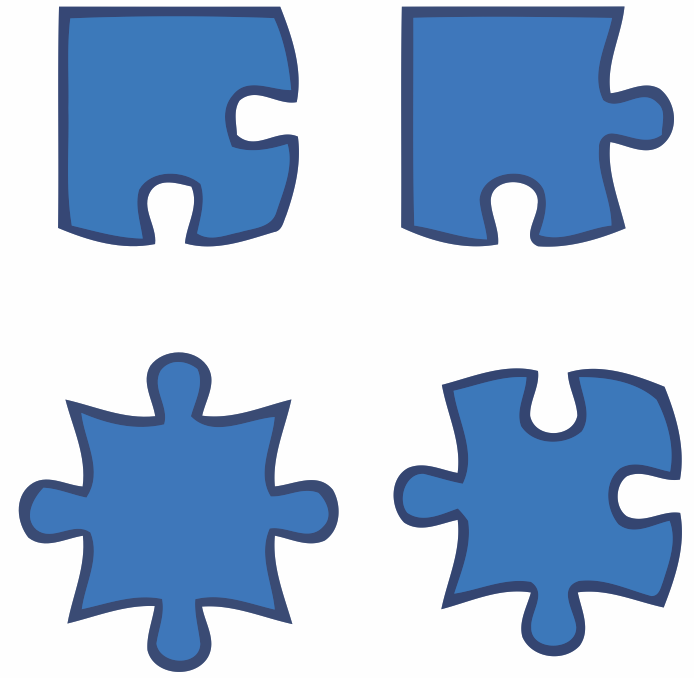 Weaving is the process of applying the aspect to the target system
© Oscar Nierstrasz
48
Program Transformation
Canonical example — logging
package tjp;

public class Demo {
	static Demo d;
	public static void main(String[] args){
		new Demo().go();
	}
	void go(){
		d = new Demo();
		d.foo(1,d);
		System.out.println(d.bar(new Integer(3)));
	}
	void foo(int i, Object o){
		System.out.println("Demo.foo(" + i + ", " + o + ")\n");
	}
	String bar (Integer j){
		System.out.println("Demo.bar(" + j + ")\n");
		return "Demo.bar(" + j  + ")";
	}
}
Demo.foo(1, tjp.Demo@939b78e)
Demo.bar(3)
Demo.bar(3)
http://www.eclipse.org/aspectj/downloads.php
© Oscar Nierstrasz
49
Program Transformation
A logging aspect
Intercept execution within control flow of Demo.go()
Identify all methods within Demo
aspect GetInfo {

	pointcut goCut(): cflow(this(Demo) && execution(void go()));

	pointcut demoExecs(): within(Demo) && execution(* *(..));

	Object around(): demoExecs() && !execution(* go()) && goCut() {
		...
	}

...
}
Wrap all methods except Demo.go()
© Oscar Nierstrasz
50
Program Transformation
A logging aspect
aspect GetInfo {
	...
	Object around(): demoExecs() && !execution(* go()) && goCut() {
		println("Intercepted message: " + 
				thisJoinPointStaticPart.getSignature().getName());
		println("in class: " + 
				thisJoinPointStaticPart.getSignature().getDeclaringType().getName());
		printParameters(thisJoinPoint);
		println("Running original method: \n" );
		Object result = proceed();
		println("  result: " + result );
		return result;
	}
	...
}
Intercepted message: foo
in class: tjp.Demo
Arguments: 
  0. i : int = 1
  1. o : java.lang.Object = tjp.Demo@c0b76fa
Running original method: 

Demo.foo(1, tjp.Demo@c0b76fa)
  result: null
Intercepted message: bar
in class: tjp.Demo
Arguments: 
  0. j : java.lang.Integer = 3
Running original method: 

Demo.bar(3)
  result: Demo.bar(3)
Demo.bar(3)
© Oscar Nierstrasz
51
Program Transformation
Making classes visitable with aspects
public class SumVisitor implements Visitor {
	int sum = 0;
	public void visit(Nil l) { }

	public void visit(Cons l) {
		sum = sum + l.head;
		l.tail.accept(this);
	}

	public static void main(String[] args) {
		List l = new Cons(5, new Cons(4,
								new Cons(3, new Nil())));
		SumVisitor sv = new SumVisitor();
		l.accept(sv);
		System.out.println("Sum = " + sv.sum);
	}
}
public interface Visitor {
	void visit(Nil l);
	void visit(Cons l);
}
We want to write this
public interface List {}
public class Nil implements List {}
public class Cons implements List {
	int head;
	List tail;
	Cons(int head, List tail) {
		this.head = head;
		this.tail = tail;
	}
}
But we are stuck with this …
© Oscar Nierstrasz
52
Program Transformation
AspectJ
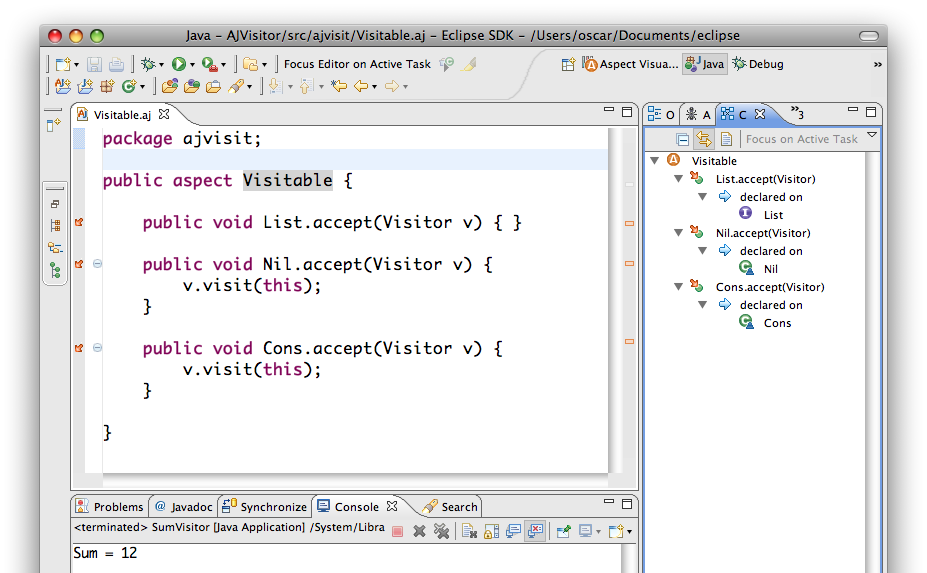 © Oscar Nierstrasz
53
Program Transformation
With aspects, who needs visitors?
This would be even cleaner
public class SumList {
	public static void main(String[] args) {
		List l = new Cons(5, new Cons(4, new Cons(3, new Nil())));
		System.out.println("Sum = " + l.sum());
	}
}
public aspect Summable {
	public int List.sum() {
		return 0;
	}
	public int Nil.sum() {
		return 0;
	}
	public int Cons.sum() {
		return head + tail.sum();
	}
}
The missing method is just an aspect
© Oscar Nierstrasz
54
[Speaker Notes: Dunno why List.sum() needs a body – it should just be an interface signature.]
Program Transformation
Roadmap
Program Transformation
Refactoring
Aspect-Oriented Programming
Outlook
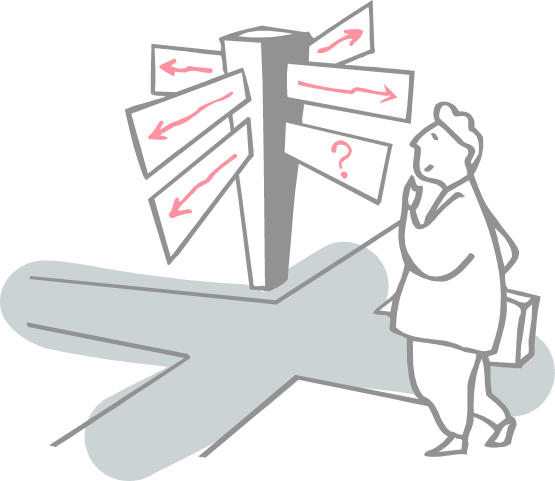 © Oscar Nierstrasz
55
Program Transformation
Model-aware IDEs
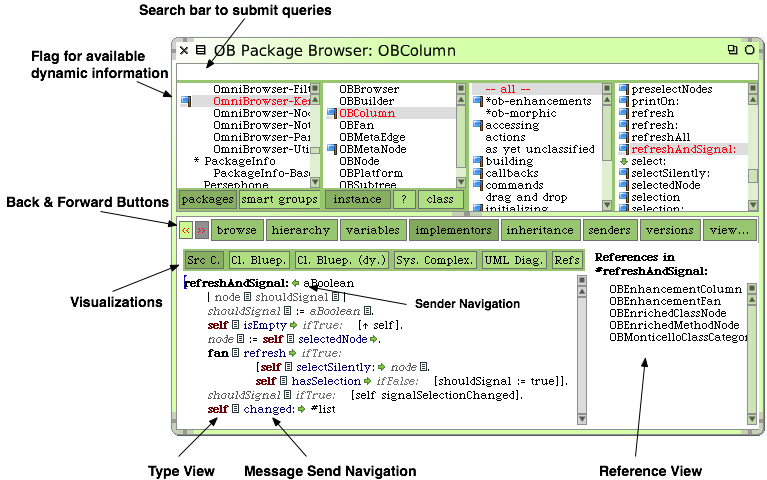 © Oscar Nierstrasz
56
[Speaker Notes: Source code artifacts are transformed and decorated with run-time information]
Program Transformation
Context-oriented programming with Changeboxes
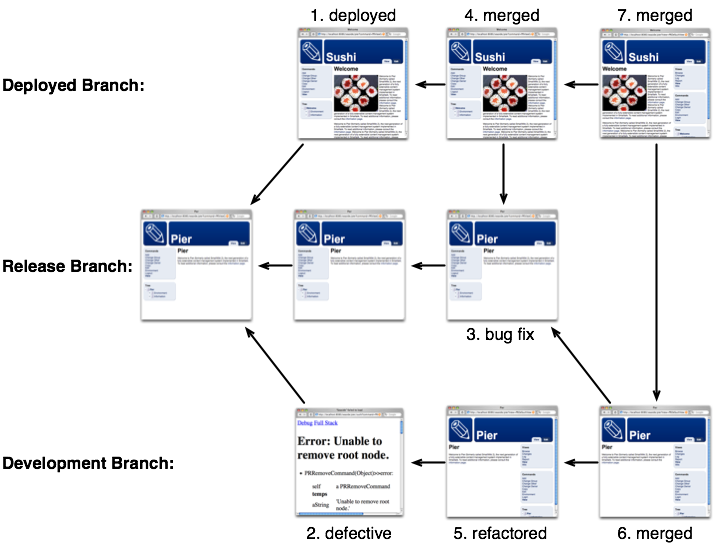 © Oscar Nierstrasz
57
Program Transformation
Model-centric development
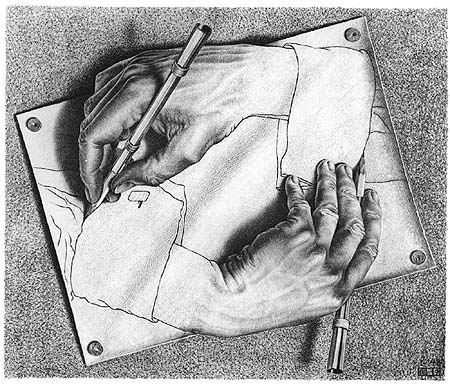 Directly manipulate models without passing through source code …
© Oscar Nierstrasz
58
Program Transformation
What you should know!
What are typical program transformations?
What is the typical architecture of a PT system?
What is the role of term rewriting in PT systems?
How does TXL differ from Stratego/XT?
How does the Refactoring Engine use metavariables to encode rewrite rules?
Why can’t aspects be encapsulated as classes?
What is the difference between a pointcut and a join point?
© Oscar Nierstrasz
59
Program Transformation
Can you answer these questions?
How does program transformation differ from metaprogramming?
In what way is optimization a form of PT?
What special care should be taken when pretty-printing a transformed program?
How would you encode typical refactorings like “push method up” using a PT system like TXL?
How could you use a PT system to implement AOP?
© Oscar Nierstrasz
60
Program Transformation
License
http://creativecommons.org/licenses/by-sa/3.0/
Attribution-ShareAlike 3.0 Unported
You are free:
to Share — to copy, distribute and transmit the work
to Remix — to adapt the work

Under the following conditions:
Attribution. You must attribute the work in the manner specified by the author or licensor (but not in any way that suggests that they endorse you or your use of the work).
Share Alike. If you alter, transform, or build upon this work, you may distribute the resulting work only under the same, similar or a compatible license.
For any reuse or distribution, you must make clear to others the license terms of this work. The best way to do this is with a link to this web page.
Any of the above conditions can be waived if you get permission from the copyright holder.
Nothing in this license impairs or restricts the author's moral rights.
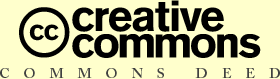 © Oscar Nierstrasz
61